Neurocognitive/Neuropsychiatric Disorders
Dr. Ali Bahathig, FRCPC
Assistant Professor and Consultant of psychiatry, Consultation-Liaison Psychiatrist
Psychosomatic Unit, Psychiatry Department 
King Khalid University Hospital
Objective:
Delirium.
Major Neurocognitive Disorders (MCD): 
Dementia. 
Amnestic syndrome.
Traumatic Brain Injury (TBI).
Introduction:
Cognition Functions Vs Cognitive Disorders.
Cognitive functions vs Cognitive disorders
Cognitive functions: 
Attention
Concentration
Memory.
Processing speed
Orientation.
Impulse control.
Language processing
Executive function
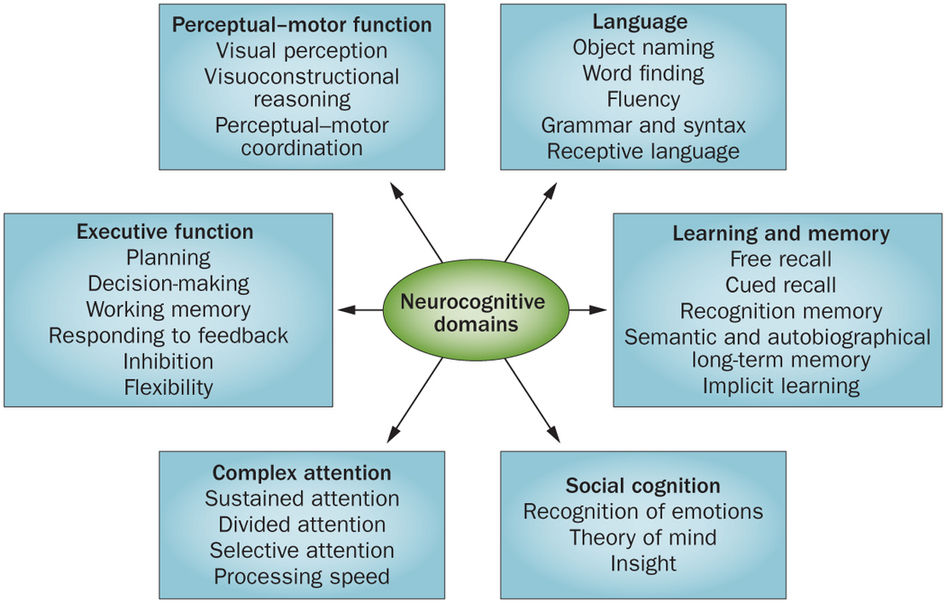 Cognitive/Neurocognitive disorder: 
Cognitive deficits 
That present in many mental disorders.
Were not present from birth or very early in life
 Represent a decline from a previously attained level of functioning.
Cognitive Processes: our ways of thinking and conclusion formations.
Cognitive Therapy: 
Type of psychotherapy that concerned with detection of wrong thoughts and thinking process. 
It is not treatment for cognitive disorders.
In the the Diagnostic and Statistical Manual of Mental Disorders, fifth edition DSM-5:
Neurocognitive disorders:
Delirium.
Mild Neurocognitive Disorders.
Major Neurocognitive Disorder
Dementias
Amnestic syndromes
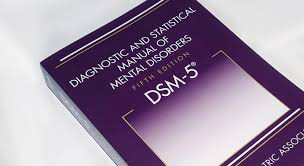 Delirium: 
Short-term confusion and changes in cognition
Acute global cognitive disorder with disturbed consciousness
Major Neurocognitive Disorder:
Dementias:
Severe impairments in memory, judgment, orientation, and cognition. 
Chronic global cognitive decline without disturbed consciousness.
Amnestic syndrome: (major neurocognitive disorder caused by other medical condition): 
marked primarily by memory impairment or specific disorder of short-term memory caused by :
Medical condition.
Toxins or medications.
Unknown causes. 
DSM V; Kaplan & Sadock (2014; 2009)
Case number 1
75 year old male with long standing history of HTN, DM type 2, and hypercholesterolemia and hx of BPH. 
Presented to the ER with 3 days history of low-grade fever, lethargy, and dysuria.
He also started to have poor sleep for three days and therefore, his daughter give him unknown medication that she bought from the pharmacy. 
On the same day of ER presentation, he started to have high grade fever and he stared to be confused. 
His daughter stated, that he was talking non-sense and it seems that he was seeing unobserved images. There was history of fluctuating consciousness and he was disoriented to place, person, and time.
There were periods where her father was less confused and less disoriented. and it seems that he went back to his normal self. And there were periods of complete confusion and disorientation.
Past medical history: HTN, DH, Hypercholesterolemia, and BPH.
Personal/social history: smoke tobacco. 
Patient was admitted to the hospital and Dx to have UTI and mild urinary retention. 
Few hours later, after hospital admission:
He started to be aggressive and agitated.
Pulled out his IV lines.
Insisted to be discharge from hospital because he was thinking that nursing staff want to kill him.
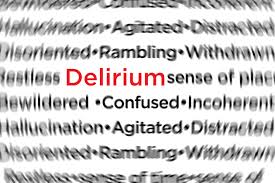 Delirium ( الهذيان )
Definition: Acute transient reversible global cognitive impairment with impaired consciousness due to a medical problem. 
Many terms are used to describe delirium:
Acute confusional state
Acute organic syndrome
Acute brain failure.
Acute brain syndrome.
Acute cerebral insufficiency.
Exogenous psychosis.
Metabolic encephalopathy.
ICU psychosis
Toxic encephalopathy.
Epidemiology:
It may occur at any age but more in elderly and children.
Community Prevalence: General: 1-2%            > 85yr: ~ 14%. 
10-30% Medically Ill Hospitalized patients.
~ 10 to >50% Post-Operative Patients.
> 90% Post-cardiotomy Patients.
~ 70-85% ICU. 
60% in nursing homes or post-acute care settings. 
~ 80% at end of life. 
Underdiagnosed when patient is hypoactive and somnolent. Such cases may be misdiagnosed as depression.
DSM V; Kaplan & Sadock (2014; 2009)
Delirium complicates at least 25% of all hospitalizations in the elderly
Fong et al 2009
Clinical features
Acute onset of mental status change with fluctuating course.
Attentional deficits.
Confusion or disorganized thinking.
Perceptual disturbances.
Disturbed sleep/wake cycle. (Sundowning phenomena)
Altered psychomotor activity.
Disorientation and memory impairment.
Behavioral and emotional abnormalities.
Other cognitive deficits
The Diagnostic and Statistical Manual of Mental Disorders, Fifth Edition (DSM-5)diagnostic criteria for delirium is as follows:
A) Disturbance in:
Attention (I.E., Reduced ability to direct, focus, sustain, and shift attention)
Awareness (reduce orientation to the environment).
B) The disturbance 
Develops over a short period (usually hours to days)
Represent a change in the baseline attention and awareness. 
Tends to fluctuate in severity during the course of a day.
C) An additional disturbance in cognition:
Memory deficit, disorientation, language, perceptual disturbance
D) Disturbance in criteria A and C:
Not due to another preexisting, established, or evolving dementia.
Do not occur in the context of a severely reduced level of arousal, (e.g. coma)
E) There is evidence from the history, physical examination, or laboratory findings that the disturbance is caused by a direct physiologic consequence of: 
General medical condition 
An intoxicating substance
Medication use
More than one cause
Diagnostic criteria (Simplified)
A) Consciousness is disturbed (i.e., awareness of the environment is impaired but patient not in coma).
B) Cognitive functions are impaired +/- perceptual disturbance (illusions or hallucinations)
C) Acute onset with fluctuating symptoms (within hours during the day) & transient course (few days).
D) Caused by a physical problem (e.g. hypoxia, hypoglycemia, infection..etc.)

M. A. Al-Sughayir-Manual of basic Psychiatry September-2014/Neuro-cognitive D
Type of delirium (DSM-5 specifiers)
1) Hyperactive 30% (most clear and least controversial)
Hyperactive psychomotor activity.
May have mood lability, agitation, refusal to cooperate with medical care. 
2) Hypoactive 24% (most difficult type to identify)
Hypoactive psychomotor activity.
May be have sluggishness or lethargy that approaches stupor. 
Inappropriately diagnosed and treated as depression.
3) Mixed level of activity 46% (Classic wax and waning pattern)
Normal psychomotor activity with disturbed attention and awareness. 
May have rapidly fluctuating activity level. 
DSM V (2013); Maldonado (2008)
Why it is important to discover delirium?
It is a very serious medical and psychiatric condition and that due to high risk of:
1) Death (due to associated serious medical condition)
2) Violence toward medical staff.
3) Self-harm or suicidal risk.
4) Impaired judgment.
5) Psychosis
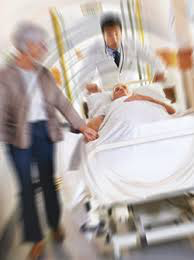  morbidity and mortality 
 length of hospital stay 
 Rates of admission to long term care facilities
20% of patients discharged post hip # still had evidence of delirium.

(Journal of American Geriatric Society 2001 May;49(5):678-9).
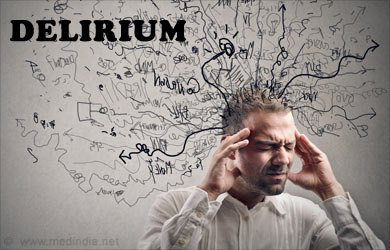 Why dose a delirious patient become suicidal or aggressive?
Due to severe disturbance in the patient’s perception, mood, judgment, thinking, and behavior. 
Patient may act on hallucinations, illusions or delusional thoughts as if they were genuine dangers (e.g., blood extraction by a nurse might be perceived as an attack).
Clinical presentation are differs from patient to patient. 
Some patient may be excessively somnolent.
Other may fluctuate from one state to the other, usually restless at night and sleepy during the day with lucid intervals.
Delirium Risk factors/Predisposing Factors:
Depression
Functional dependence
Dehydration
Substance abuse/dependence
Hip fx
Metabolic abnormalities
Polypharmacy
> 60 years of age
Male sex
Visual/hearing impairment
Underlying brain pathology such as stroke, tumor, vasculitis, trauma, or dementia
Major medical illness
Recent major surgery
Maldonado (2008)
Etiology (Delirium Precipitating Factors): I watch death
I: Infections. 
W: Withdrawal. 
A: Acute metabolic. 
T: Trauma.
C: CNS pathology.
H: Hypoxia.
D: Deficiencies.
E: Endocrinopathies.
A: Acute vascular.
T: Toxins.
H: Heavy metal.
Infections (encephalitis, meningitis, HIV, syphilis, sepsis, typhus, malaria)
Withdrawal from substance of the abuse (alcohol, sedative-hypnotic, barbiturates)
Acute metabolic (acidosis, alkalosis, liver/kidney failure)
Trauma (closed head trauma, heatstroke, recent surgery, severe burns)
CNS pathology (abscess, tumor, seizures, hydrocephalus)
Hypoxia (anemia, hypoperfusion due to heart/lung failure, co poisoning )
Deficiencies of vitamins (B12, folate, thiamine, niacin)
Endocrinopathies (Hyper/Hypoglycemia, Hypo/Hyperadrenocorticism, Hyperparathyroidism)
Acute vascular (hypertension, stroke, TIA, arrhythmia)
Toxins (medications, illicit drugs, pesticides, solvents)
Heavy metal (lead, manganese, mercury)
Life threatening causes of delirium
Wernicke’s encephalopathy.
Alcohol/Benzodiazepine withdrawal 
Hypoxia.
Hypoglycemia.
Hypertensive encephalopathy.
Intra-cerebral hemorrhage.
Meningitis/encephalitis.
Poisoning
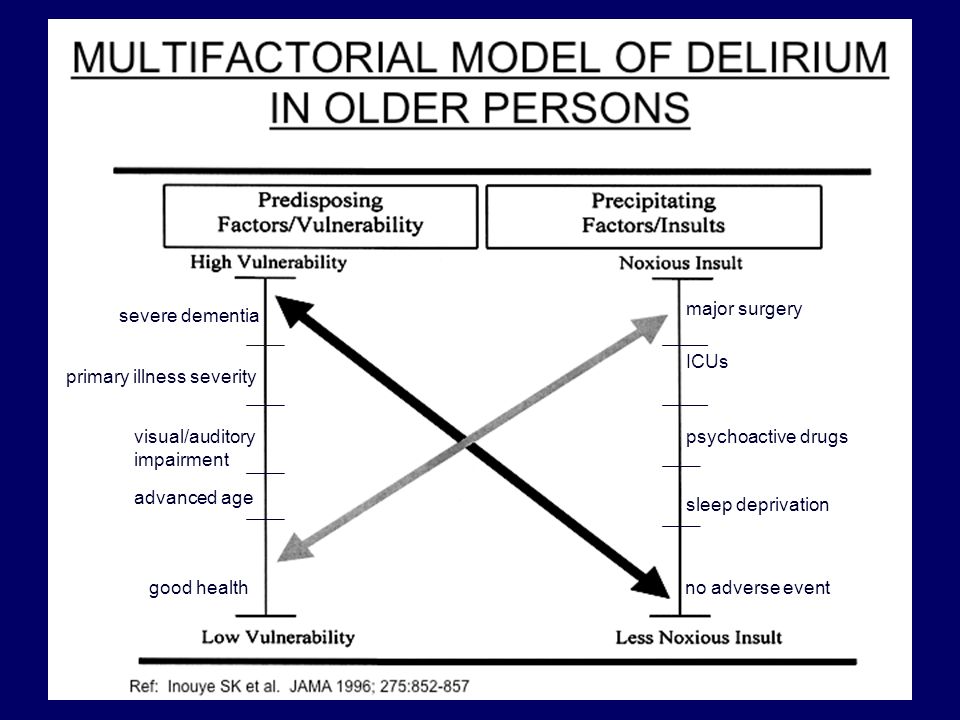 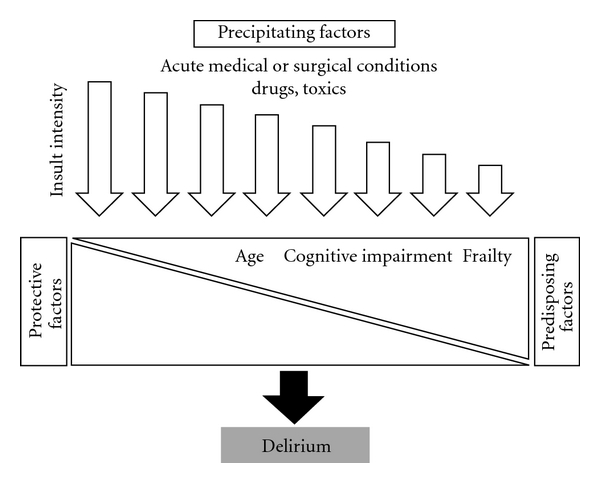 Delirium Management/Interventions:
Treatment of the underlying medical cause and ensure patient / staff safety
Delirium differential diagnoses
1) Dementia: 
Occasionally, delirium occurs in a patient with dementia, a condition known as beclouded dementia. However, a dual diagnoses (i.e., delirium in top of dementia) can only made when there is a definite history of pre-existing dementia. 

2) Substance abuse: alcohol, inhalants, sedatives, and opioids

3) Amnestic syndrome (see later)
4) Acute functional psychosis (brief psychosis, mania, exacerbation of schizophrenia): 
Patients usually experience no change in their level of consciousness or in their orientation. The hallucination and delusions are more constant and better organized than those of patients with delirium. 

5) Severe depression: patients with hypoactive symptoms of delirium may appear somewhat similar to severely depressed patients, but can be distinguished on the basis of EEG (normal in depression) 
When delirious patients treated with TCA, cognitive functions deteriorate further because of the anticholinergic effects of TCA.
1) Investigations:
There is no specific diagnostic investigation for delirium.
A) Good clinical skills are essential:
1) Careful History and physical examinations:
Acute onset + review medical conditions/diseases + cognitive & consciousness disturbances.
2) Collateral history: 
Baseline cognition
Presence of sensory impairments 
Exposure to risk factors 
Review medications, procedures, tests,…etc.
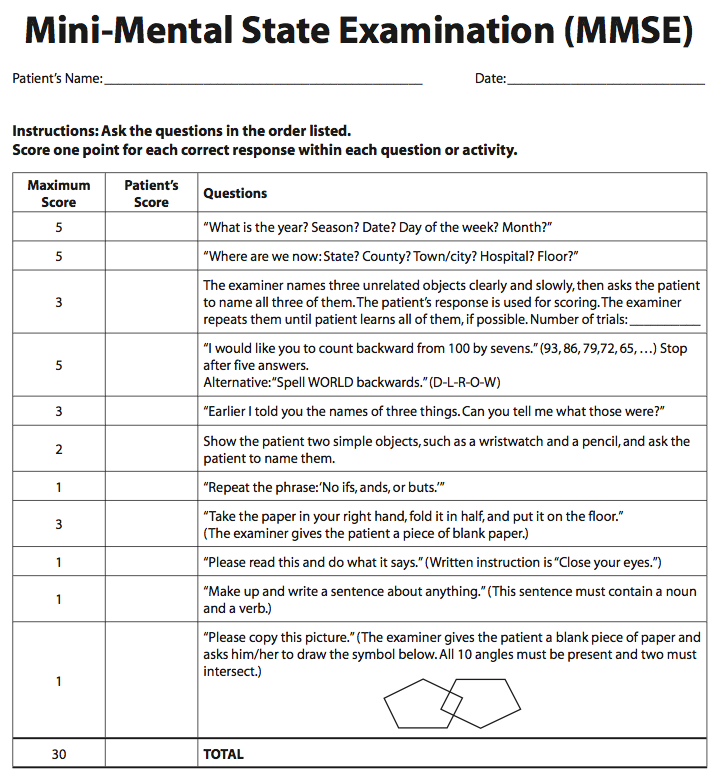 B) MSE: proper assessment of mental functions
Mini-Mental state exam
Tests orientation, short-term memory, attention, concentration, constructional ability.
30 points is perfect score.
< 20 points suggestive of problem
Hot helpful without knowing patient’s baseline
First line investigations: 
Complete blood count (CBC) and differentials WBCs
Electrolytes, Mg, ca, and po4 tests.
Liver function tests.
Renal function tests
Urinalysis + cultures & sensitivity
Blood cultures & sensitivity
Thyroid function test
Electrocardiogram (ECG)
Blood glucose.
Chest x-rays
Second line investigations: 
Drug screen.
Cardiac enzymes 
Blood gas (ABG)
Serum folate / B12
Electroencephalography (EEG)
Cerebrospinal fluid examinations.
Brain CT scan
Brain MRI
Treatment of delirium symptomatology
1) Non-Pharmacological interventions
Symptomatic measures involving attention to fluid and electrolyte balance, nutritional status, and early treatment of infections.
Environmental interventions:
Reduce unfamiliarity by providing a calendar, a clock, family pictures, and personal objects.
Maintain a moderate sensory balance in the patient by avoiding sensory overstimulation or deprivation.
Minimize staff changes, limit ambient noise and the number of visits from strangers, and provide a radio or a television set, a nightlight, and where necessary, eyeglasses and hearing aids.
Proper communication and support are critical with these patients
Treatment of delirium symptomatology
2) Pharmacological interventions
All the patient’s medications should be reviewed, and any unnecessary drugs should be discontinued. 
These patients should receive the lowest possible dose and should not get drugs such as phenobarbital or benzodiazepine.
Their effects may increase disorientation, drowsiness, ataxia, and possible falls, head trauma and fractures 
For agitation or aggressive behaviour: haloperidol 1mg oral, IV, IM) or olanzapine (5 mg oral or IM).
Intramuscular administration may be preferable for some patients with delirium who are poorly compliant with oral medications or who are too sedated
Delirium course and Prognosis:
The course usually short (7-10 days)
Symptoms of delirium usually persist as long as the causally relevant factors are present. 
The longer the patient has been delirious and the older the patient, 
The longer the delirium takes to resolve.
Delirium may spontaneously resolved or progress rapidly into death because of the serious nature of the associated medical conditions.
When treated, it usually resolves rapidly.
Some residual deficit may persist.
Some patients may develop depression symptoms or Post Traumatic Stress Disorder (PTSD)
Major Neurocognitive Disorders
Aging is a normal part of development.
Unlike childhood development, there are no specific motor, speech or cognitive milestone for adults to meet as they enter old age.
Instead, aging is often accompanied by accumulating losses in functioning that gradually increase the risk of mortality.
Many of these changes (including some degree of memory loss) are considered to be completely within the realm of normalcy.
However, there are also a variety of conditions associated with old age that cause distress and dysfunction not only for the patient themselves but also for their family and caregivers.
People > 65 make up one of the fastest growing segment of population
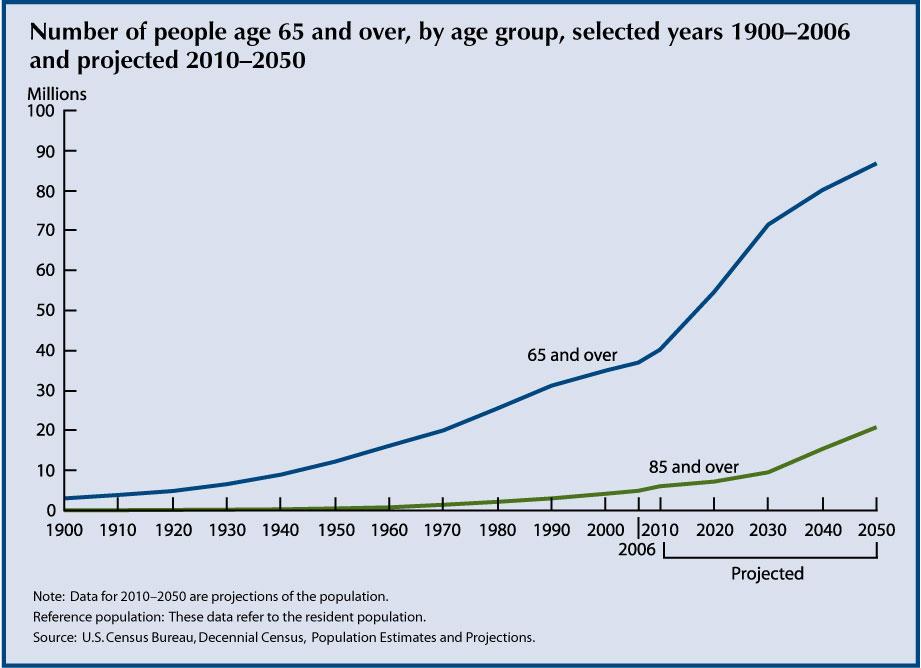 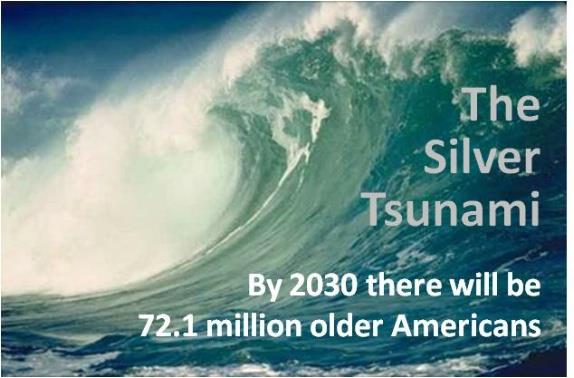 Case number 2
73 years old lady, she was diagnosed for many years to have DM, HTN, Hypercholesterolemia, and Osteoporosis. 
Her family noticed in the last year that she start to be more isolated and not socially engaged. She started to be more forgetful and repeating the same questions over and over.  More recently she started to misplaces things like her keys and her personal items. Also, there were few occasions where she left refrigerator open. 
 More recently patient’s family discovered that patient is either not taking her oral medications or taking her medications wrongly. In addition, she started to be more irritable and sometimes aggressive towards her family. She has poor insight about her current situation.
Throughout patient’s history, There is no history of loss of consciousness. And there is no motor abnormality. There is no history of abnormal perception or unusual thinking; however, more recently patient started to be more suspicious.
Dementia
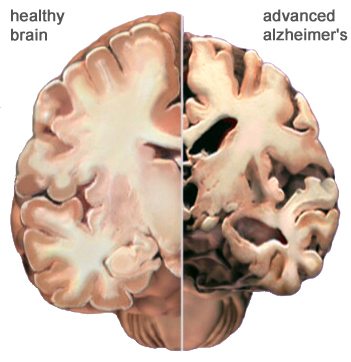 Dementia
Dementia refers to a disease process marked by:
Progressive cognitive impairment in clear consciousness.
Does not refer to low intellectual functioning or mental retardation because these are developmental conditions.
Cognitive deficits represent a decline from a previous level of functioning. 
Involves multiple neurocognitive domains.
Cognitive deficits cause significant impairment in social or occupational functioning or both.
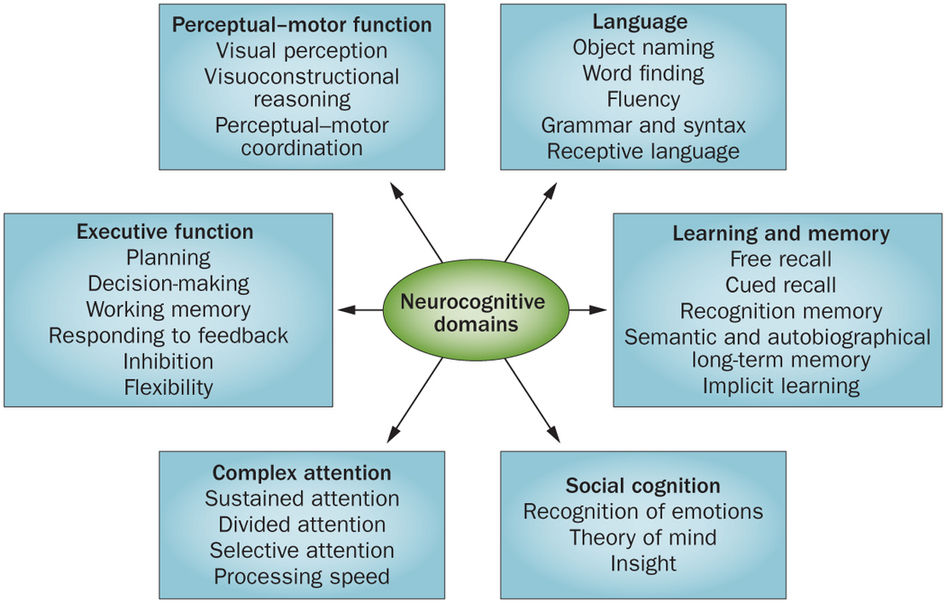 The Dementia Syndrome
A) Global deterioration of intellectual function (learning & memory, complex attention, language, executive function, perceptual-motor abilities, social cognition).
B) Clear consciousness (rule out delirium).
C) Impairment in performance of personal activities of daily living and social or occupational activities due to the decline in intellectual function.
D) Noncognitive psychopathological symptoms and/or deterioration in emotional control, motivation, or personality frequently present but not necessary for diagnosis.
E) Duration of at least 6 months.

Lobo a: manual de psiquiatria general. Madrid, editorial panamericna s.a., 2013
Epidemiology
No gender difference.
Increasing age is the most important risk factor. It is primarily a disorder of the elderly.
The prevalence of of moderate to severe dementia in the general population is 5 % > 65 years.
20-40 % in > 85 years.
15-20 % In outpatient general medical practice.
50 % in chronic care facilities.
Affective symptoms, including depression and anxiety are seen in 40 to 50 % of demented patients.
Delusion and hallucination occur in 30 %
Dementia Presentation:
In early stage cognitive impairment may not be apparent:
 Gradual loss of social and intellectual skills ( first noticed in work setting where high performance is required)
Mild memory impairment.
Subtle changes in personality.
Changes in affect (irritability, anger,…)
Multiple somatic complaints and vague psychiatric symptoms .
Dementia Presentation:
In the late stages cognitive disturbances emerge:
Increasing memory impairment (esp. recent memory)
Attention impairment.
Disorientation: particularly to time, and when severe to place and person.
Language: vague and imprecise speech with inappropriate repetition of the same thoughts (perseveration).
Impaired judgment.
Potential aggression (verbal & physical).
Psychotic features: hallucination &delusions.
Emotional lability.
Catastrophic reaction: marked by agitation secondary to subjective awareness of intellectual deficits under stressful circumstances.
Causes of dementia:
1) Alzheimer’s disease (AD) (50-60 %) 
Gradual onset and a continuous slow but steady decline in prior intellectual and functional capacities, especially memory.
Age of onset: before age 65 (5%), after age 65 (95%).
Live an average of 10 years following diagnosis.
Risk factors:
Old age, female, low education, first-degree relative with AD, cigarette smoking, depression, mild cognitive impairment, and social isolation.
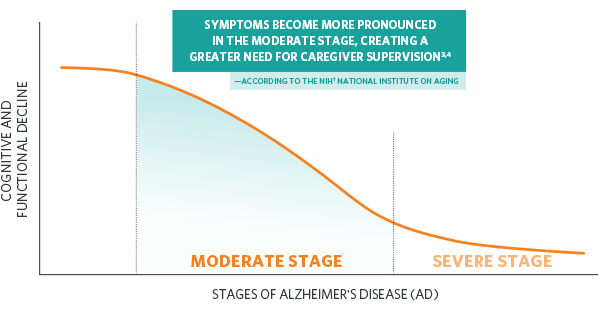 Causes of dementia:
2) Vascular (multi-Infarct) dementia (10-20 % of dementias):
 Declining Stepwise deterioration of intellectual functioning due to multiple infarcts of varying sizes or arteriosclerosis in the main intracranial vessels.
Risk factors for vascular dementia: 
Age > 60 
Male
Pervious stroke 
Stroke risk factors:
HTN, heart disease/atrial fibrillation, DM, Smoking, obesity, and hypercholesterolemia
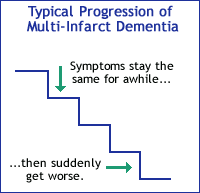 3) Medical conditions (reversible conditions; 15 % of dementias): 
A variety of non-psychiatric, non-neurologic conditions can cause cognitive symptoms which can strongly resemble dementia.
Referred as reversible dementias, as treating the underlying condition can effectively restore cognitive function back to its pervious state. 
Common causes of reversible dementia:
Drugs (Benzodiazepines, anticonvulsants, anticholinergics…) , alcohol/substance abuse. 
Sensory impairments (Vision, hearing loss)
Metabolic abnormalities (Poorly treated DM)
Endocrinological problems (Hypothyroidism)
Nutritional deficiency (Vitamin  B12 deficiency)
Infections (HIV, neurosyphilis)
4) Lewy Body dementia: characterized by fluctuating in cognition, vivd visual hallucinations, parkinsonian features ( tremor, rigidity, gait problems/falls)
5) Frontotemporal dementia: degeneration of the frontal and temporal lobe and characterized by inappropriate behavior ( hypersexuality),  personality changes, and loss of impulse control.   
6) Other type of dementia:
Parkinson’s disease: 20-30 % of patients with Parkinson’s disease have dementia. 
Normal-pressure hydrocephalus: progressive memory impairment, slowness and marked unsteady gait (+ urine incontinence in the late stage)
Huntington’s disease: intellectual impairments with extra pyramidal features. 
Creutz-feldt-jakob’s disease.
 Traumatic Brain Injury (TBI). 
Prion disease.
Dementias are classified as:
Cortical:
Alzheimer’s disease
Frontotemporal dementia.
Dementia with Lewy Body.
Subcortical: 
Huntington’s disease.
Parkinson’s disease.
Normal-pressure hydrocephalus.
Subcortical dementias are associated with psychomotor retardation, movement disorders, gait incoordination, apathy, and akinetic mutism.
Dementia workup:
1) Comprehensive history and physical examination.
2) Investigations: 
Essential workup to detect treatable causes:
Blood work:
CBC with differential, blood glucose, electrolytes, Ca, Mg, vitamin B12, folate, liver and renal function tests. 
Other tests: serum HIV.
Neuropsychological testing (MoCA)  
Neuroimaging: 
CT scan and MRI
Neuroimaging
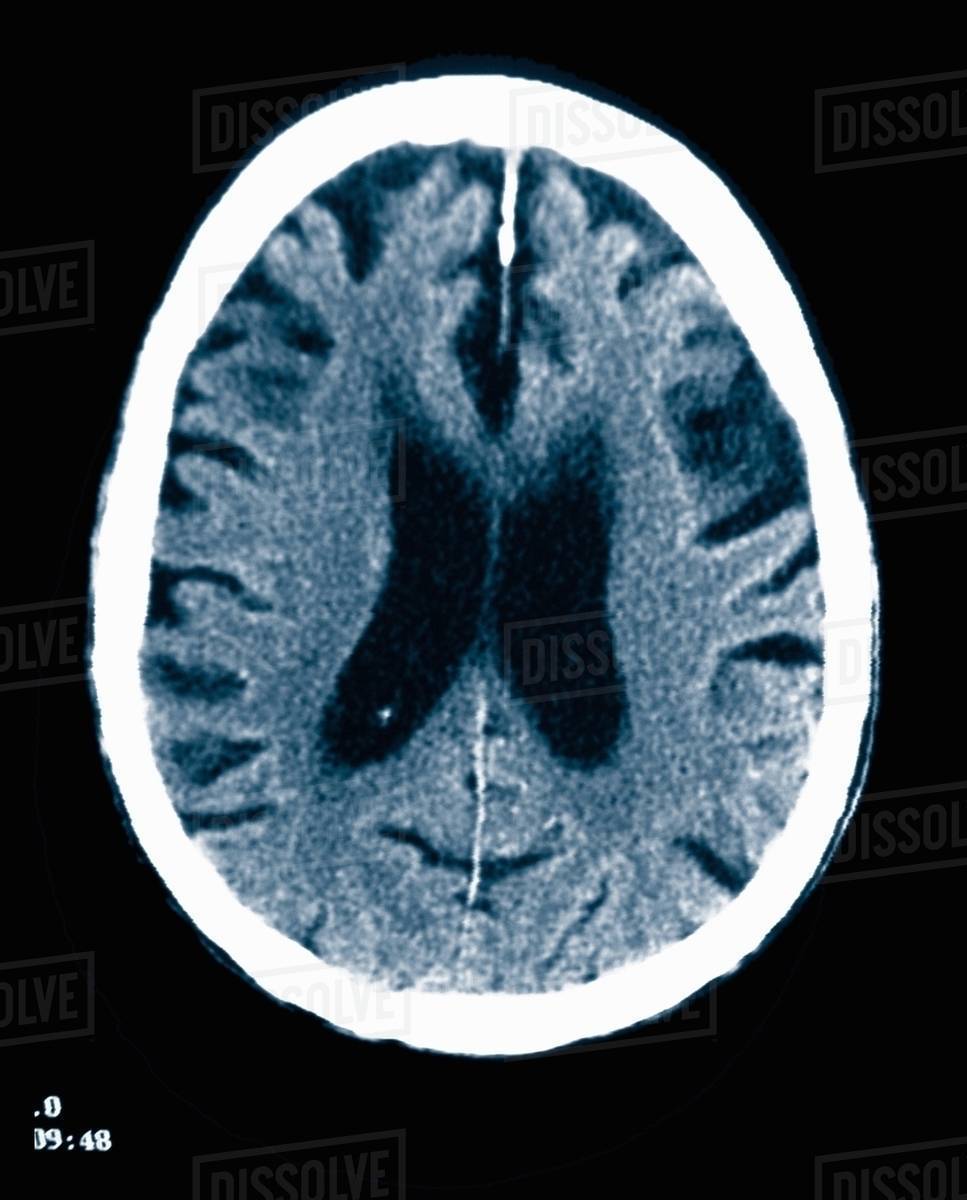 Alzheimer’s dementia:
Cortical atrophy
Wide sulci & gyri
Wide ventricles
Neuroimaging
Vascular dementia:
Lesions and atrophy of cortical and/or subcortical structures corresponding to infarcts.
Dementias Differential Diagnoses:
1) Normal aging: 
Age-related cognitive decline (the course is not progressively deteriorating), no loss of social or occupational functioning.
2) Depression in the elderly (Pseudo-dementia): 
Cognitive disturbance is relatively of rapid onset and preceded by depressive features. The differentiation is sometimes difficult as demented patients may also become depressed as they begin to comprehend their progressive cognitive impairment.  EEG and CT scan are normal in pseudo-dementia.
3) Delirium: 
The onset is rapid and consciousness is impaired.  Some demented patients may develop delirium. Diagnosis of dementia cannot be made before delirium clears
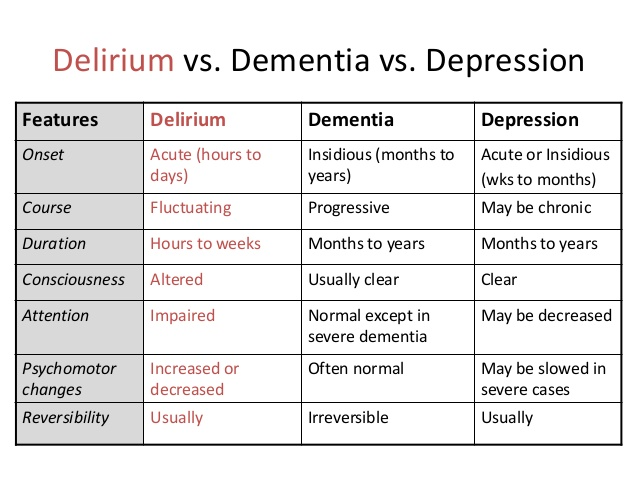 Dementias Treatment/Management:
1) Supportive measures:
A) Ensure patient safety 
B) Provide good meals & hygiene.
C) Encourage family’s involvement.
D) Support 
Keep in familiar settings if possible to avoid accidents and possible agitation
Dementias Treatment/Management:
2) Specific measures:
A) Identify and correct any treatable or controllable condition
Hypothyroidism, Vitamin B12 deficiency, hypertension, diabetes.
B) Symptomatic treatment:
I)  Agitation/aggression: small dose of antipsychotics (e.g. olanzapine 5mg, risperidone 2mg, or quetiapine 25mg).
II) Insomnia: small dose of antipsychotics (e.g. olanzapine 5mg) or benzodiazepine (e.g. lorazepam 1 mg )
III) Depression: give a small dose of antidepressant (e.g. escitalopram  5 mg or sertraline 25mg)
Be aware of possible side effects (over-sedation, fall risk “head trauma/fractures”, central anticholinergic activity that may cause delirium)
Dementias Treatment/Management:
C) Cognitive-enhancing medications (mainly for Alzheimer’s dementia):
1) Cholinesterase inhibitors:
I) Donepezil (Aricept): 
5 mg at night & can be increased gradually to 10 mg. It is well tolerated (S/E: diarrhea , weight loss ,bradycardia ,and syncope).

II) Rivastigmine ( Exelon ):
1.5 mg twice/day & can be increased gradually to maximum 6mg twice/day (S/E: anorexia , fatigue , somnolence, and dizziness )

III) Galantamine ( Reminyl):
4mg twice/day & can be increased gradually to 12mg twice/day (S/E: similar to rivastigmine )
Dementias Treatment/Management:
2) NMDA receptor antagonist:
Memantine (Epixa, Akatinol): 
an N-methyl-D-aspartate (NMDA) receptor antagonist , protects neurons from neurodegenerative process induced by glutamate excitotoxicity. 

Memantine has been shown to have a modest effect in moderate to severe Alzheimer’s disease and in dementia with Lewy body. In general, well tolerated.

Adverse drug reactions include confusion, dizziness, drowsiness, headache, insomnia, agitation, and/or hallucination. Less common adverse effects include vomiting, anxiety, hypertonia, cystitis, and increased libido.
Course and prognosis:
The course and prognosis depend on the cause
Alzheimer’s dementia
Shows a progressive slow deterioration. 
The patient may become incontinent of urine and/or stool.
Vascular dementia
Shows stepwise deterioration
Stationary course after a massive stroke that is then followed by a good control of the risk factors e.g., HTN, DM…..etc
Case number 3
A  48 years old male. Has long standing history of:
Hypertension. 
DM type 2.
Hypercholesterolemia
Presented with significant cognitive and behavioural problems.
He had difficulty with learning new information and making appropriate plans.
Personal/social history: smoke tobacco and consume alcohol in almost daily basis for many years.
Amnestic syndrome
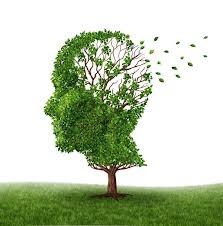 Definition: 
Impairment in short term memory (retention of new information; temporal lobe function) due to a specific organic cause, in the absence of generalized intellectual impairment. 
Impairment in the ability to create new memories
It leads to social and occupational dysfunctioning. 
The patient may show confabulation (filling memory gaps with incorrectly retrieved information.
The insight is partially impaired. 
In contrast to delirium, the immediate memory is usually intact. (i.e. digit span test “frontal lobe function” is normal.
In contrast to dementia, the remote memory is intact.
Etiology (major causes of amnestic disorders):
Head injury lesions 
( hippocampus, posterior hypothalamus and nearby midline structures)

Thiamine (B1) Deficiency 
(associated with alcohol abuse, poor nutrition (e.g., starvation), gastric carcinoma, persistent vomiting, hemodialysis.
Thiamine is essential for the enzyme transketolase, which essential for glucose metabolism.
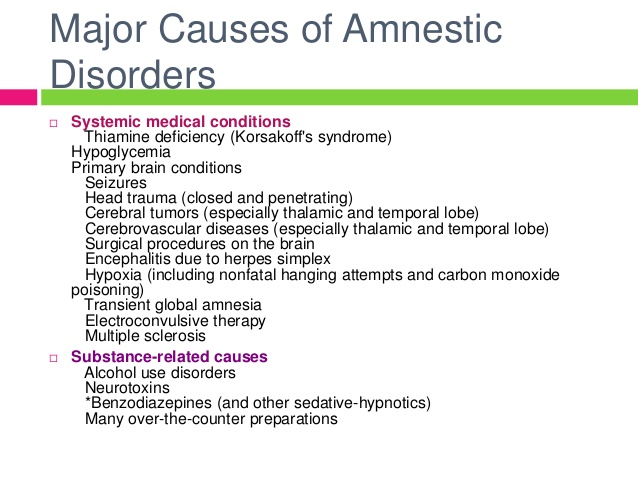 Wernicke-Korsakoff’s syndrome
Is an amnestic syndrome caused by thiamine deficiency, most commonly associated with poor nutritional habits of people with chronic alcohol use.
Korsakoff’s syndrome
Chronic syndrome
Peripheral neuropathy.
Irritability and personality changes.
Apathy
Profound anterograde amnesia and inability to form a new memories. Confabulate or make up information when asked questions.
Wernicke encephalopathy
Acute syndrome
Impaired consciousness (confusion)
Ophthalmoplegia.
Ataxia 
Memory impairment
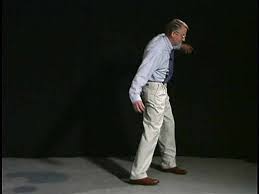 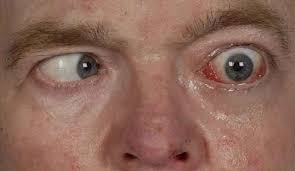 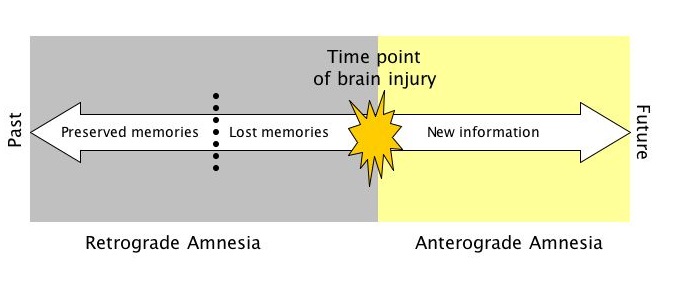 Treatment: 
Identify and reverse the cause if possible.
Thiamine supply (if due to thiamine deficiency)
Supportive medical measures; fluids & nutrition.
Prognosis: 
If it is due to thiamine deficiency and thiamine is provided promptly.
Prognosis is good
Otherwise, the course is usually chronic and may be progressive.
Case number 4
Hamad is a 19-year-old male was involved in a road traffic accident. He lost his consciousness for 5 days, and remained 3 weeks in the hospital.

After discharge, his parents noticed that he become
Impulsive 
Disinhibited
And sometimes aggressive
More recently they noticed that he started to be more depressed and sometimes feeling so anxious
Traumatic Brain Injury (TBI)
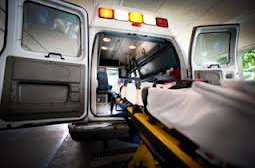 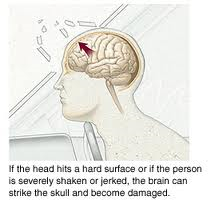 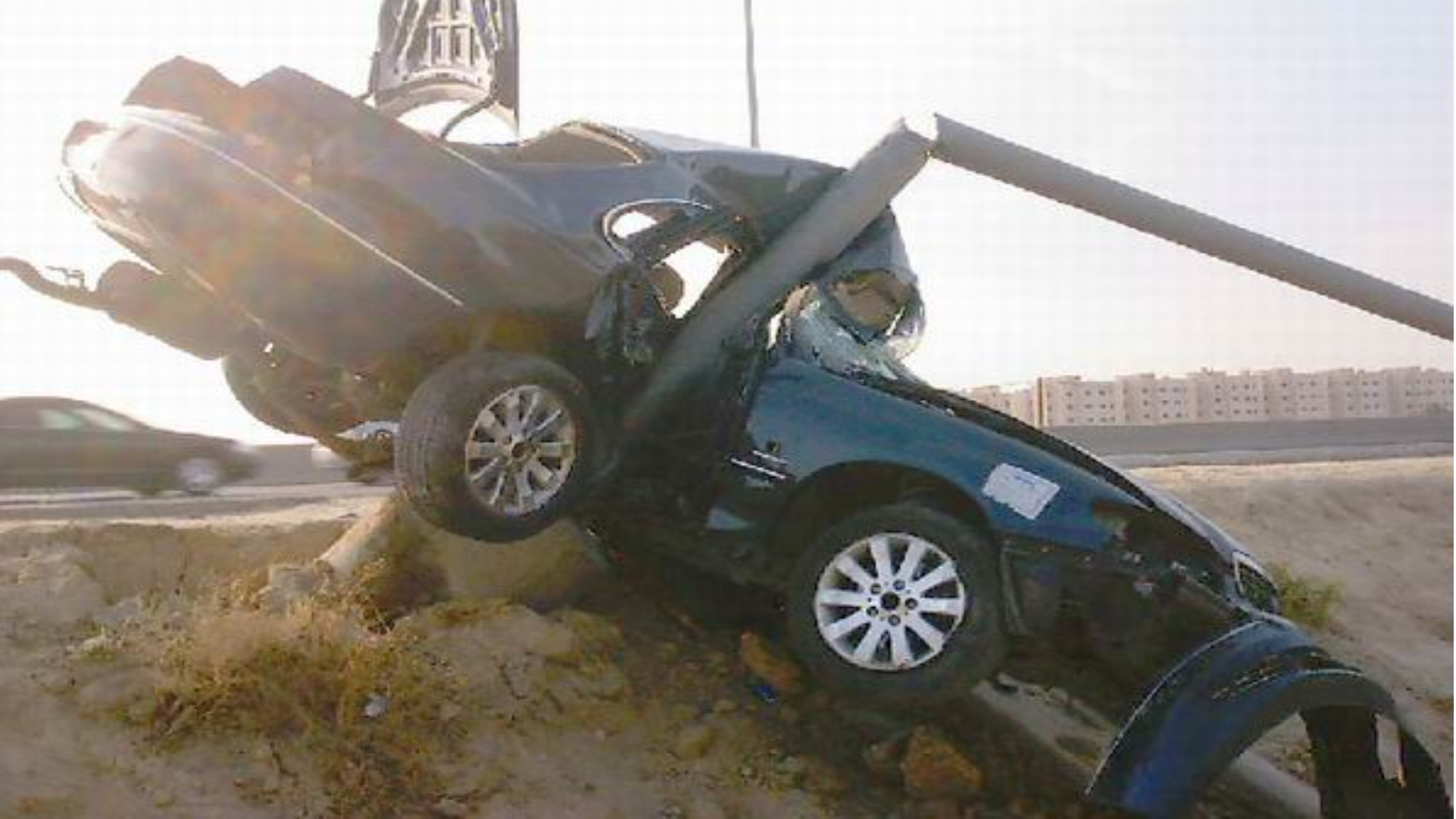 Definition: 
An insult to the brain from an external mechanical force, possibly leading to permanent or temporary impairment of cognitive, physical, and psychosocial functions, with an associated diminished or altered state of consciousness.

Area of function affected:
1- Cognitive
2- Sensory/perceptual
3- Seizures
4- Other physical changes
5- Social-emotional
Acute consequences:
Impaired consciousness in varying duration (hours, days, weeks or months) long duration suggests poor prognosis.
Delirium (after severe head trauma).
Memory defects : on recovery of consciousness, defects of memory  are usually present.
Anterograde (post-traumatic) amnesia: 
Amnesia for events in the time between the trauma and the resumption of normal continuous memory.  It is a good prognostic factor: probably full recovery when anterograde amnesia was less than 12 hours.
Retrograde amnesia: 
Amnesia for events in the time between the trauma and the last clearly recalled memory before the injury. It is not a good predictor of outcome.
Chronic Consequences:
Lasting cognitive impairment: 
There is more likelihood of cognitive impairment when the injury  has caused a prolonged post traumatic amnesia (of more than 24 hours).Cognitive impairment was particularly associated with parietal and temporal damage, especially on the left side. Recovery of function may be very slow and may continue over the years.

Emotional disturbances:
Depressive, anxiety and phobic features are common, and associated with somatic complaints such as headache, fatigue and, dizziness.

Personality changes:
There may be irritability, reduced control of aggressive impulses, sexual disinhibition and some coarsening of behaviour and premorbid personality traits, particularly after frontal lobe injury.
Psychotic features: 
Psychotic features related to depression (non-dominant frontal damage). Paranoid psychosis (temporal lobe damage)

Social consequences:
Many patients and their relatives experience severe distress of head injury, and have to make substantial changes in their way of life.

Medico-legal aspects:
Compensation issue is more likely to contribute to disability if patient feels someone else is at fault, financial compensation is possible, low social status and in industrial injury.
Factors affecting the outcome of head trauma:
1) Duration of loss of consciousness. 
2) Duration of anterograde (Post-traumatic) amnesia.
3) Amount and location of brain damage.
4) Premorbid personality and past psychiatric history.
5) Development of seizures.
6) Medico-legal factors e.g. compensation.
Treatment:
A plan for long-term treatment should be made as early as possible after head trauma.
The treatment of the cognitive and behavioral disorders is similar to the treatment approaches used in other patients.
However, head trauma patients may be particularly susceptible to the side effects associated with antipsychotics.
Drugs should be initiated in lower dosages than usual.
Should be titrated upward more slowly than usual.
Treatment:
Aggression and impulsivity can be treated with antipsychotics or anticonvulsants. 
Treatment should include physical and psychological rehabilitation.
Continuing psychosocial help should be provided to patients and caregiver by a special team
Thank you